内容统计
2012.04.06
概述
统计
统计设置
内容统计
统计结果列表显示项
统计项设置
高级统计
基本统计
统计结果表，图
详细统计结果
内容统计
1、统计设置
   1.1 操作流程
登  陆
管理控制区
统计设置
填写表单
保存
[Speaker Notes: 户知识利用语义情境建模
数字知识内容及服务的语义描绘技术及应用]
统计设置
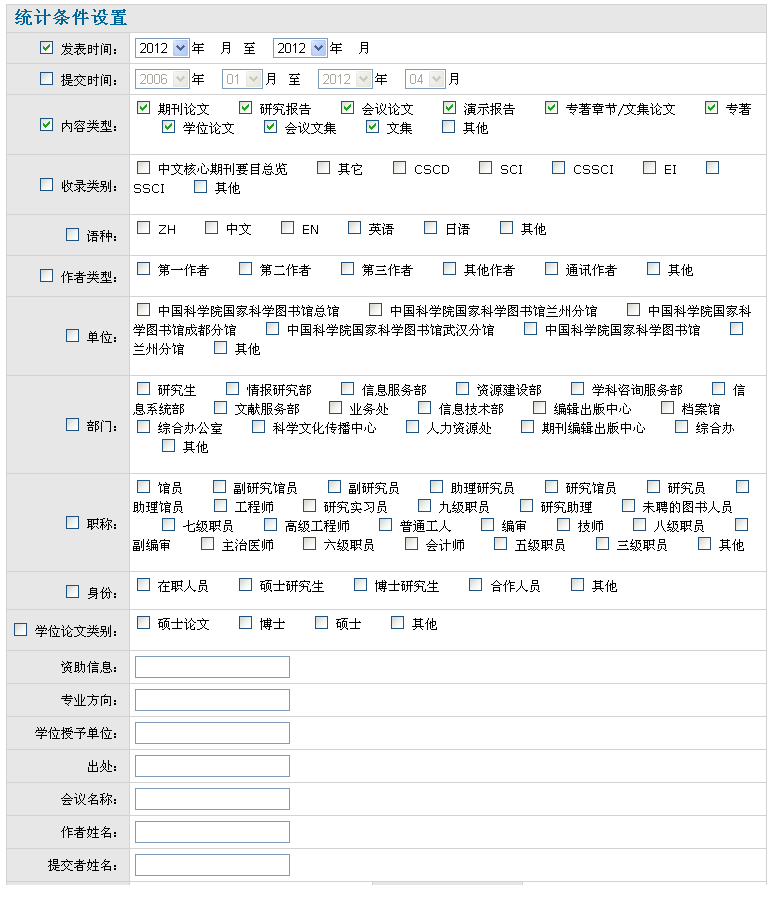 1.2 实例演示
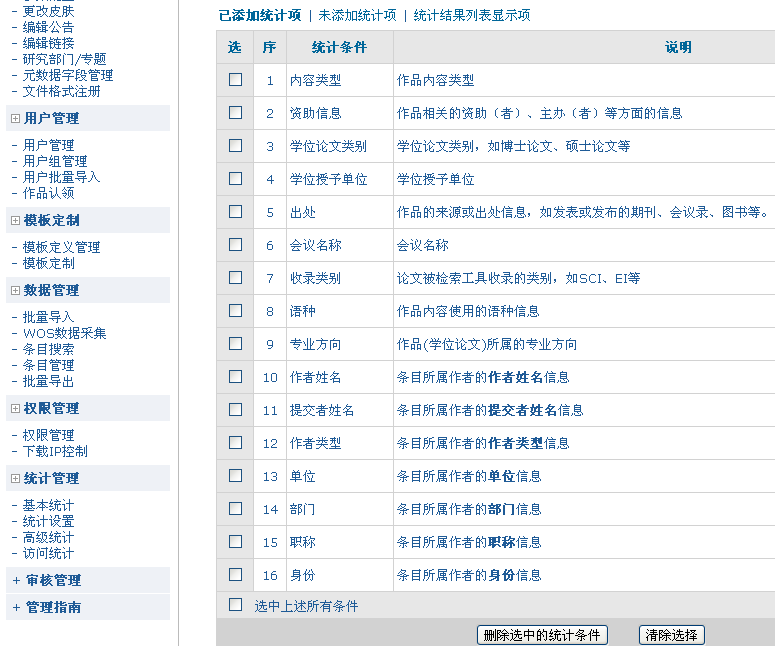 统计设置
1.2 实例演示
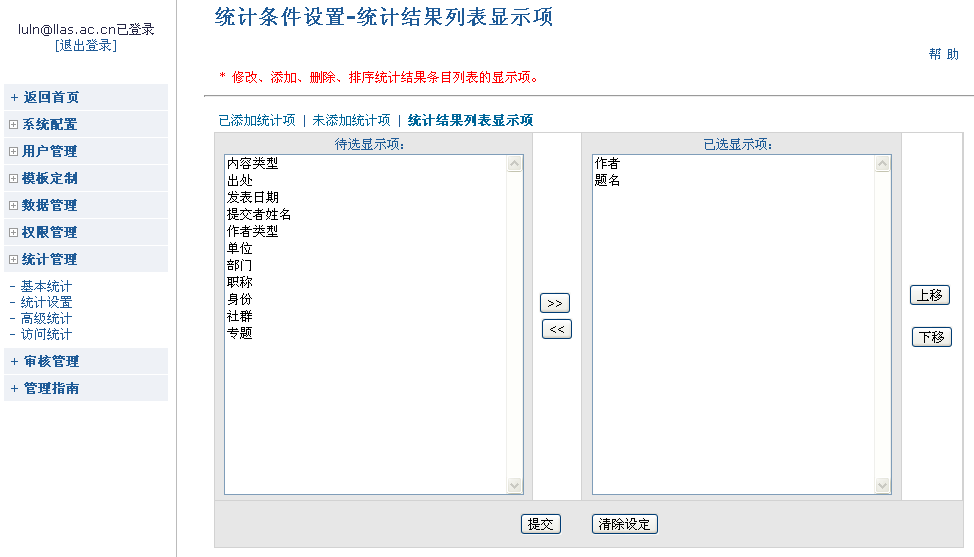 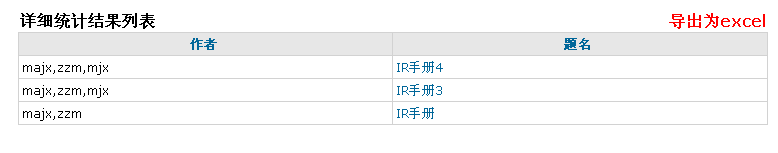 内容统计
2、内容统计
   2.1 操作流程
登  陆
管理控制区
基本统计/高级统计
填写表单
提交
[Speaker Notes: 户知识利用语义情境建模
数字知识内容及服务的语义描绘技术及应用]
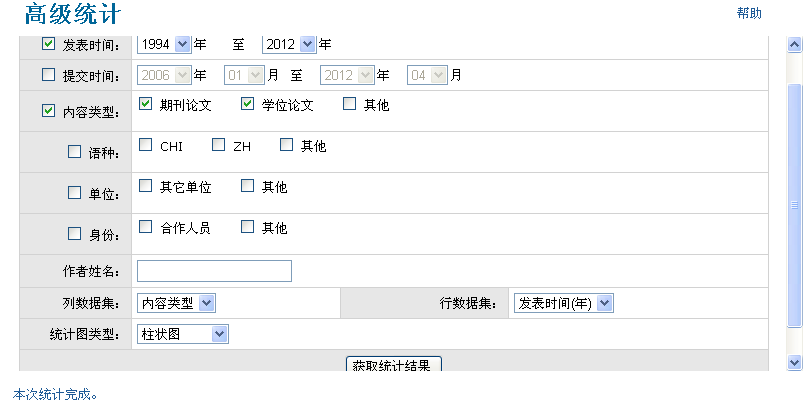 内容统计
2.2 实例演示
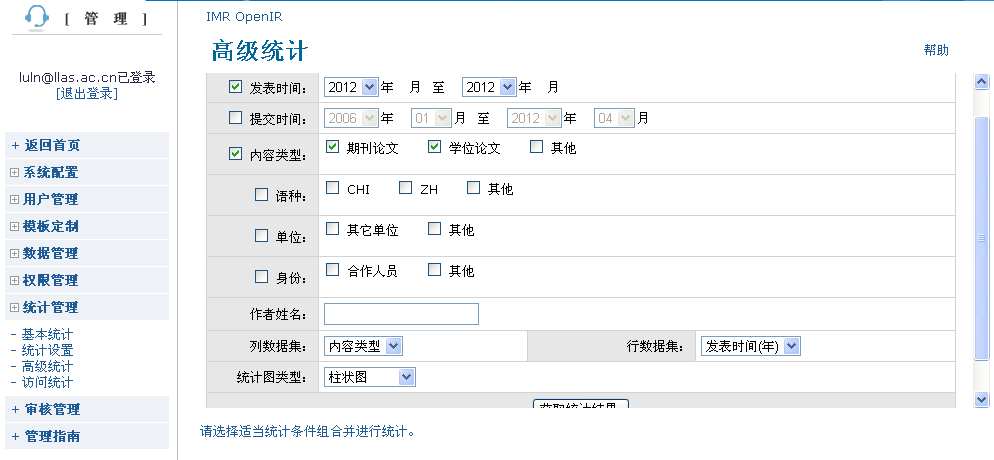 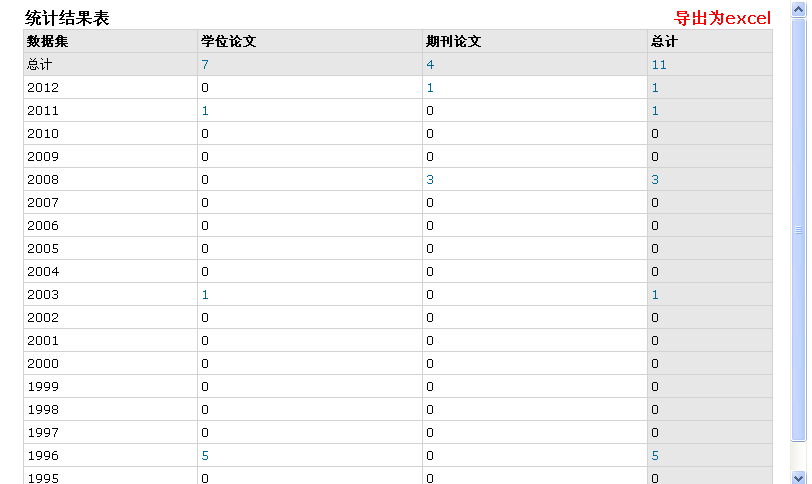 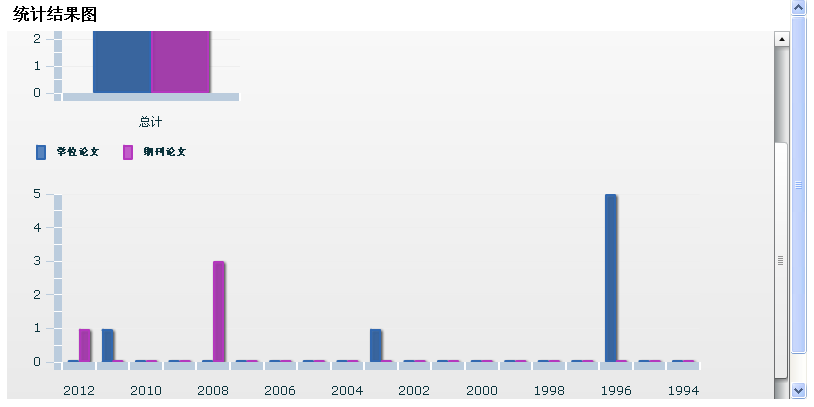 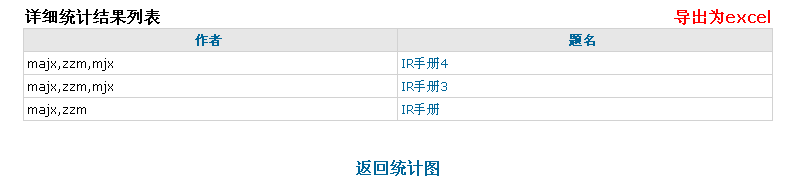 谢谢！